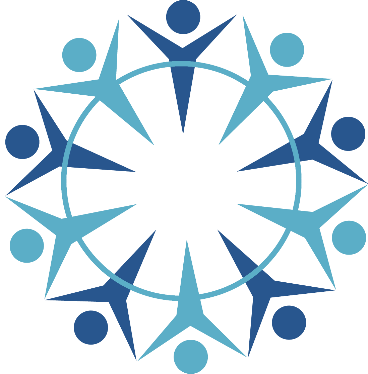 الوحدة الثانية
المشاركة في الحياة العامة
إعداد الأستاذ إبراهيم صوالحة
الدرس الأول
الدستور الأردني وسيادة القانون
حاجة الناس في الدولة التي يعيشون بها
صوتٍ أو دور في القرارات التي تؤثر في حياتهم. 
حاجاتهم من الطعام والسكن والتعليم والعمل، وغيرها). 
الأمن والحماية من العنف والتمييز. 
تحقيق الذات (التقدير والاحترام).
السلطات الثلاثة
1- السلطة التشريعية.
2- السلطة التنفيذية.
3- السلطة القضائية.

أهميتها: تنظيم العلاقة بين هذه السلطات الثلاث بما يحول دون تغوُّل سلطة على أخرى.
الأمور التي تساعد على تحقيق حاجة الناس في الدول التي يعيشون فيها
تشكيل الحكومات والسلطات لتؤدي وظائفها بما يحقق الصالح العام للمجتمع.
السلطة المطلقة يمكن أن تؤدي إلى الفساد والتسلط؛ فإنَّ الانتخابات الحرة والنزيهة تساعد على ضمان جودة القرارات الحكومية.
نحتاج إلى قواعد أساسية للتحكم في كيفية أداء الحكومات ومحاسبتها.
الدستور
مجموعة القواعد الأساسية التي تحدد شكل الدولة، وترسم قواعد الحكم فيها، وتضع الضمانات الأساسية لحقوق الأفراد، وتنظم سلطانها العامة، مع بيان اختصاصات هذه السلطات.
تطور الدستور الأردني
رافق الدستور الأردني تأسيس الإمارة الأردنية.

وُضِعَ القانون الأساسي عام 1928م، الذي يضمن الشرعية القانونية لإدارة شؤون البلاد.

 وعُدِّل القانون الأساسي عام 1946م؛ نتيجة نيل الأردن استقلاله، وعلى إثر ذلكَ حِلَّ اسم «المملكة الأردنية الهاشمية» محل «إمارة شرقي «الأردن» في القانون الأساسي، وحلَّ اسم «جلالة الملكِ» محل «صاحب السمو الأمير.

وبعد استقلال المملكة الأردنية الهاشمية جاءَ دستور عام 1947م خطوةً كبيرةً إلى الأمام، وتطورًا طبيعيا يتماشى والتطورات العامة.
وفي عام 1952م صدر الدستور الحالي للأردن، واعتمد النظام البرلماني الملكي منهجًا للحكم، مع ضمان الفصل بين السلطات، وضمان حقوق المواطنين وحرياتهم. 

وقد خضع هذا الدستور لعدة تعديلات في الأعوام 2011م و 2016م و 2022م، وكانَتْ أوسعُها على الإطلاق تعديلات عام 2011م في عهد الملك عبد الله الثاني ابن الحسين.

وقد أضاف تعديل عام 2022م نقلة نوعية في المساواة وتكافؤ الفرص بينَ الذكور والإناث ودعم مشاركة المرأة والشباب في جميع المجالات.
تعريف سيادة القانون
وهو الأساس الحقيقي الذي تُبنى عليه الديمقراطيات والاقتصادات المزدهرة والمجتمعات المنتجة، وهو الضامن للحقوق الفردية والعامة.
أهداف سيادة القانون
تعزيز الانتماء للوطن.
تعزيز الثقة بين فئات المجتمع المختلفة.
ضمان حقوق الأفراد وحرياتهم
تعزيز احترام حقوق الإنسان.
تحقيق العدل والمساواة بين أفراد المجتمع.
المحكمة الدستورية
محكمة دستورية ويكون مقرها في العاصمة، وتعد هيئة قضائية مستقلة قائمة بذاتها، وتختص المحكمة بما يأتي
 أ- الرقابة على دستورية القوانين والأنظمة النافذة.
ب- تفسير نصوص الدستور.
الهيئة المستقلة للانتخاب
أنشت وفقا لمادة 67 من الدستور وتوكل إلى هذه الهيئة المهام الآتية: 
إدارة الانتخابات النيابية والبلديةِ وأيّ انتخاباتٍ عامةٍ وفقًا لأحكام القانون.
النظر في طلبات تأسيس الأحزاب السياسية، ومتابعة شؤونها؛ وفقًا لأحكام القانون.